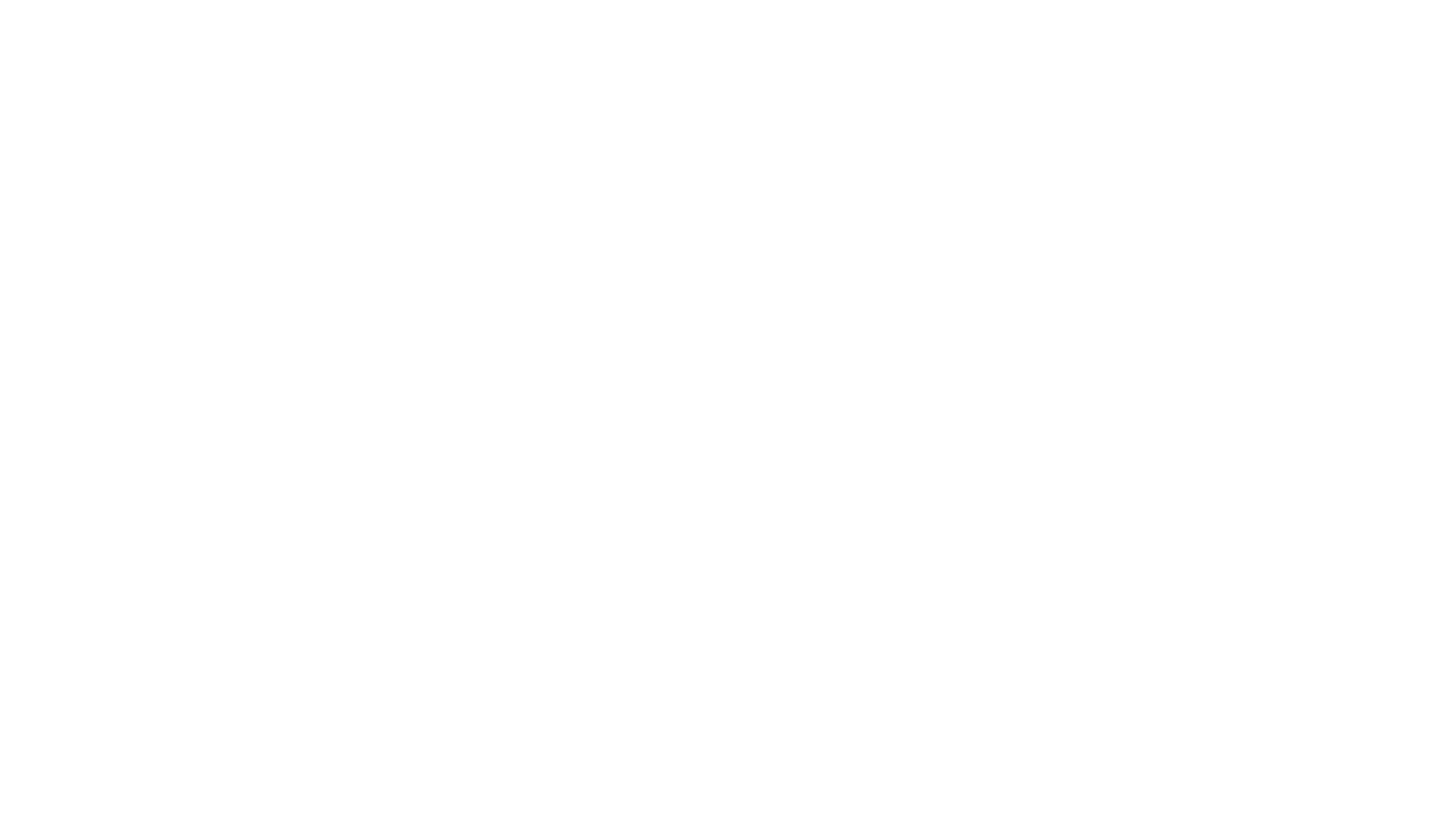 Plants Reproduction and Agriculture
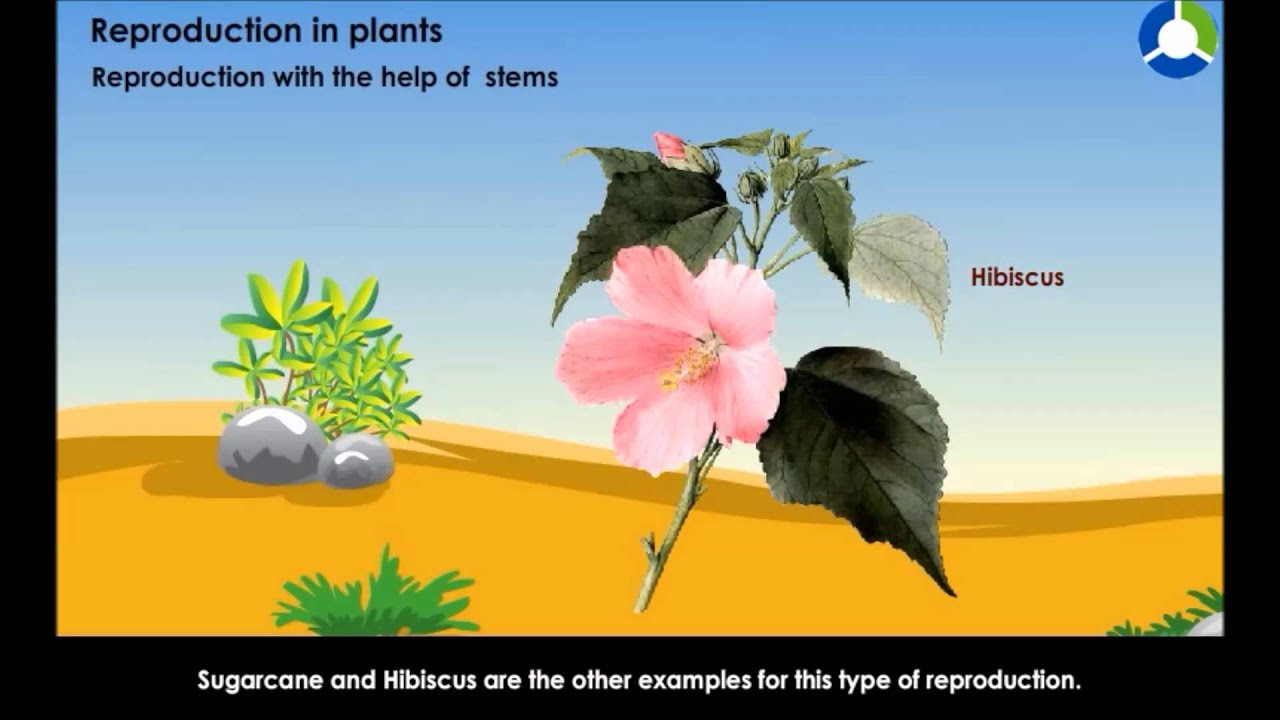 Chapter 6
In a hot summer Vimal’s father bought some fruits like watermelon, oranges,mangoes,etc to eat. Vimal love to eat watermelons. Vimals mother collected all the seeds of watermelon after eating the fruit and placed inside the small pot. Vimal asked his mother, why she is placing the seeds inside the soil. His mother replied that with in few days we can see the watermelon seeds germinating and we can get new fruits within few months. Vimal after hearing it, he watered the seeds daily to see the seeds germinating. And asked his mother whether all the plants have seeds?
Introduction
Plants are classified into two, they are flowering and non flowering plants.
The flowering plants bear colourful flowers and bear fruits
Some non flowering plants mosses and ferns bear tiny spores which grow into new plants.
Some cases new plants can grow even from roots, stems and leaves, etc
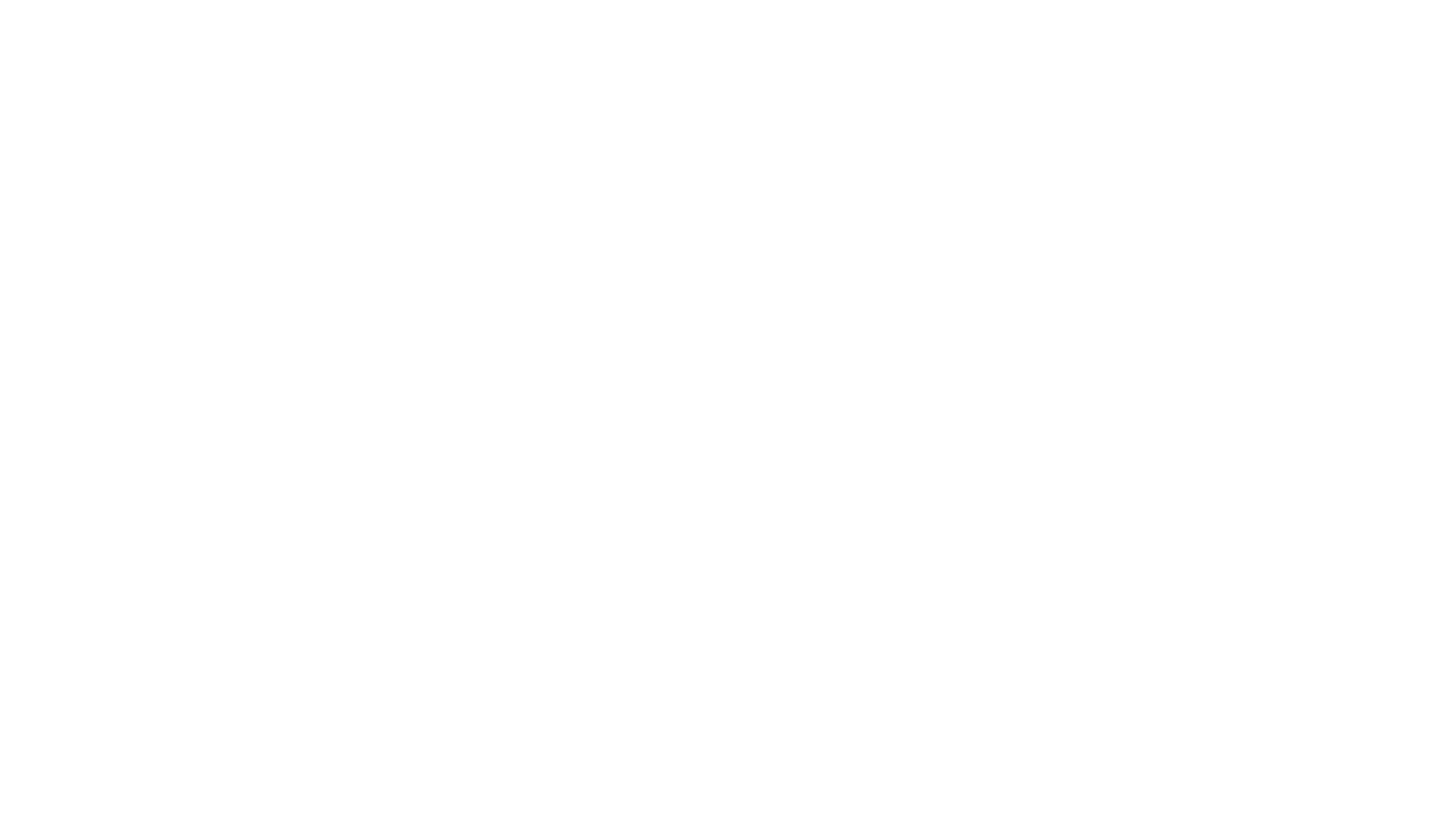 The seed
Baby plant inside the seed so the seed need a right condition for its growth
The seed is converted by the outer covering called the seed coat
Inside the seed coat there are two seed leaves called the cotyledon.
In the middle of the cotyledons contains the baby plant called the embryo
The embryo has a tiny root that grows down wards 
The tiny shoot that grows upwards
The embryo for its growth receives the food from the cotyledon
Seeds with single cotyledon  - rice ,wheat, etc
Seed double cotyledon % ground nut, beans ,etc
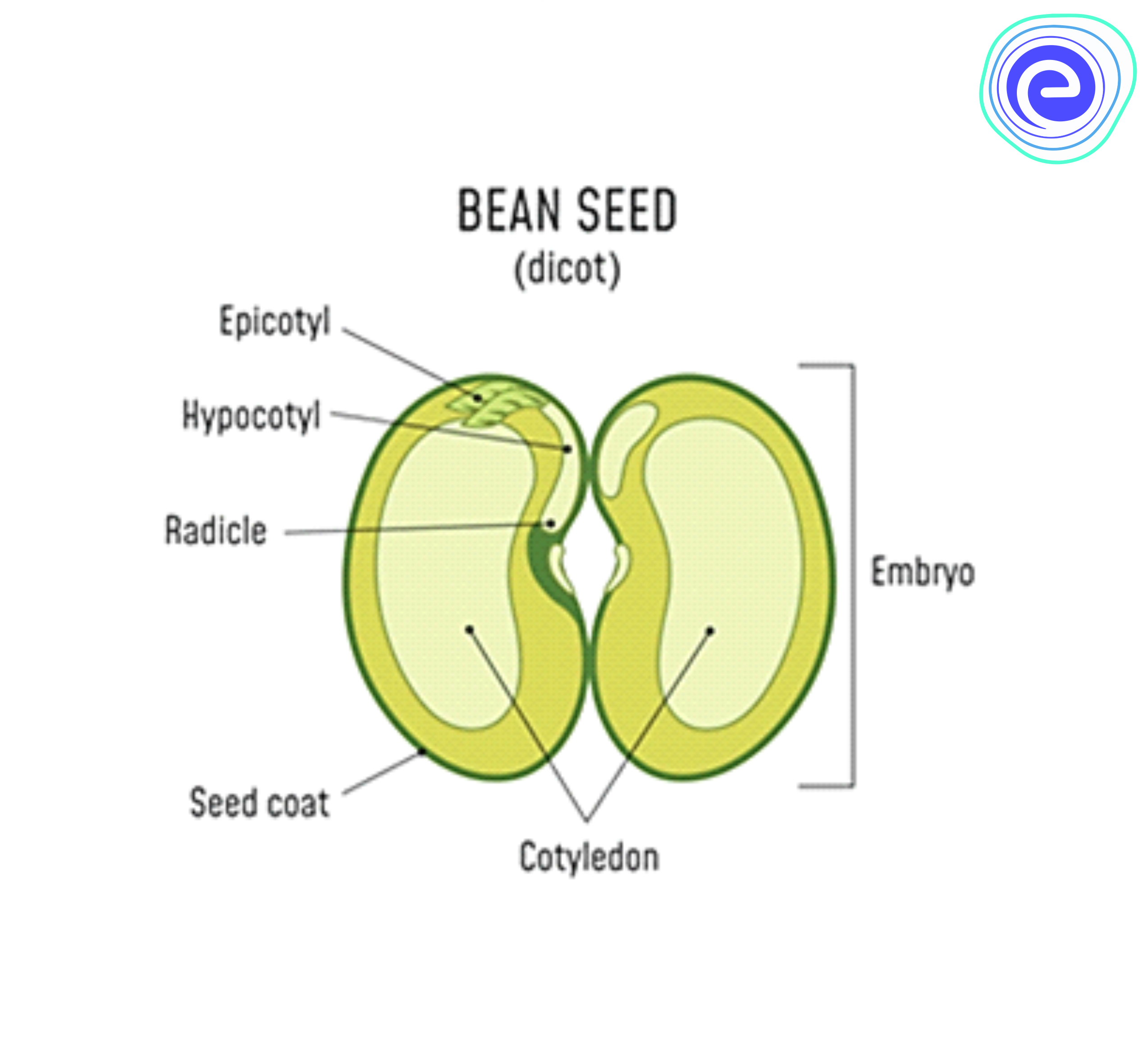 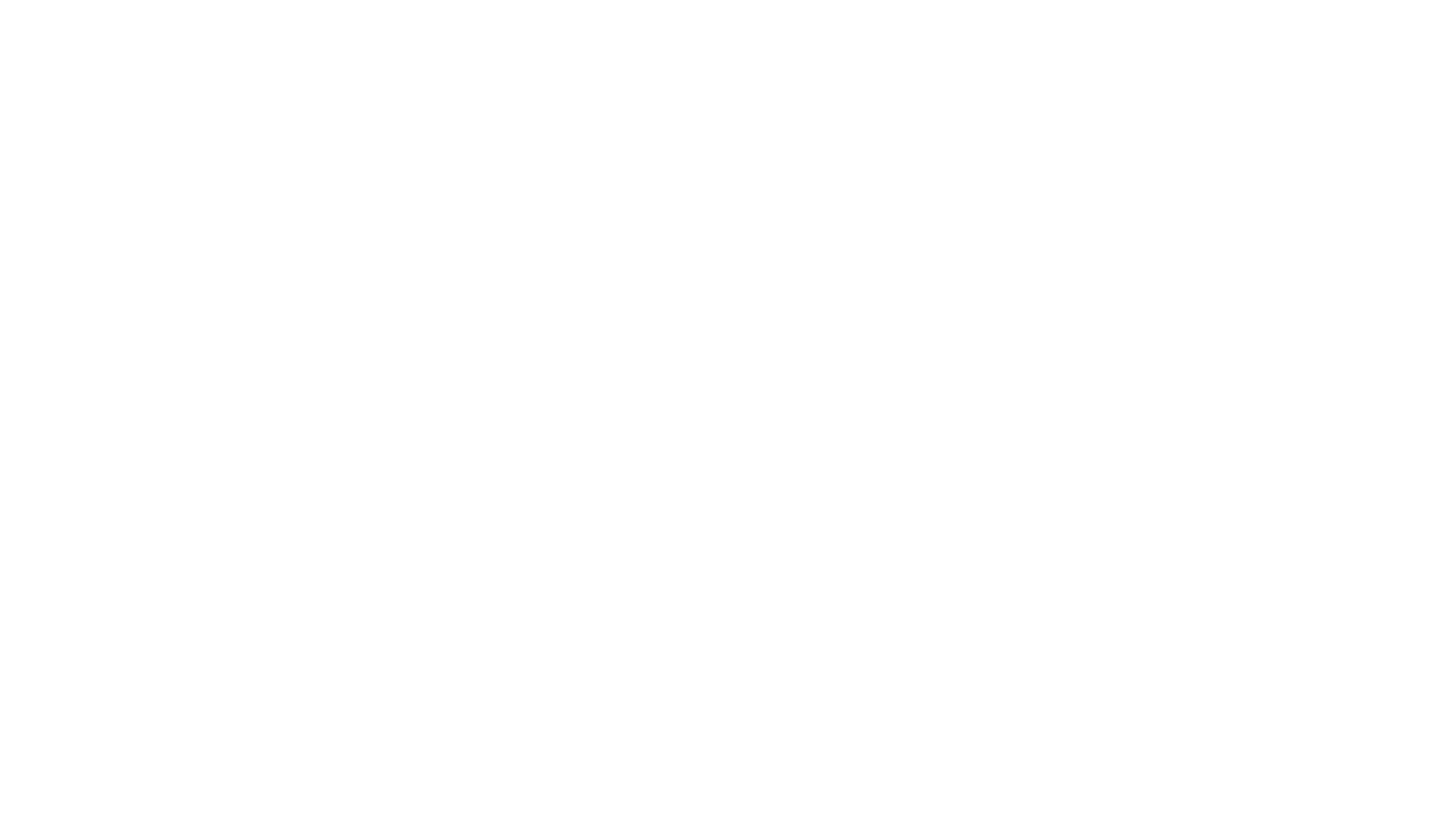 Monocot and dicot seed
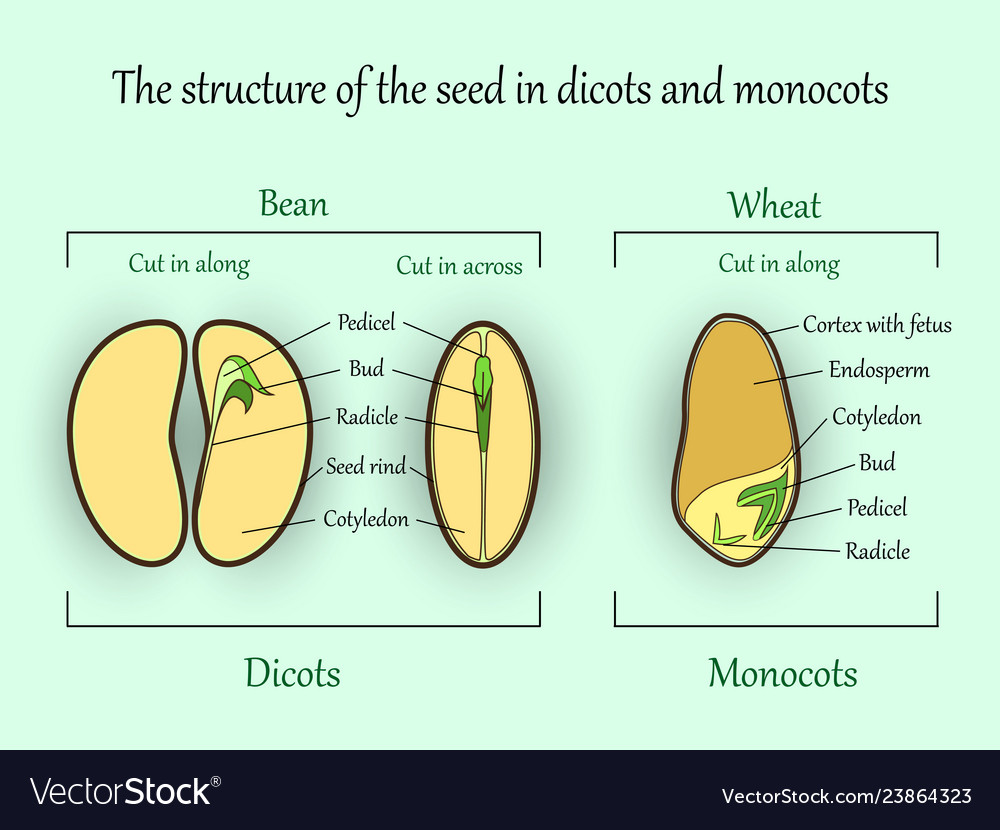 https://youtu.be/WbG5zu2Vw0I
Germination
Growth of a baby plant from a seed is called Germination 
Seed when gets right amount of water, sunlight and air they start germinating 
When all the conditions are favourable the seed absorbed water and sweeps up and the seed coat burst open
The young root grow downwards and the young shoot grow upwards
The baby plant uses the food that is stored in the cotyledons for its growth 
After the development of root the plant start to absorb the water and minerals from the soil for its growth 
The shoot develops the leaves and prepare its food by photosynthesis with the help of sunlight and air
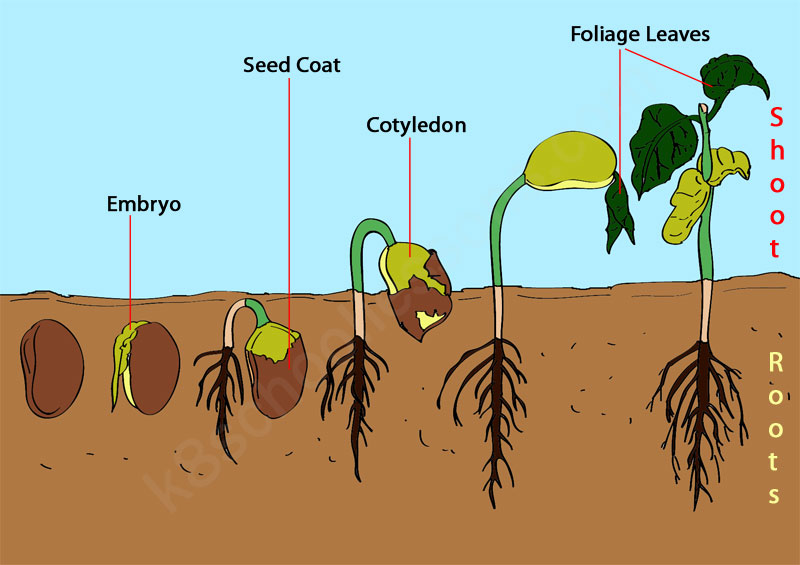 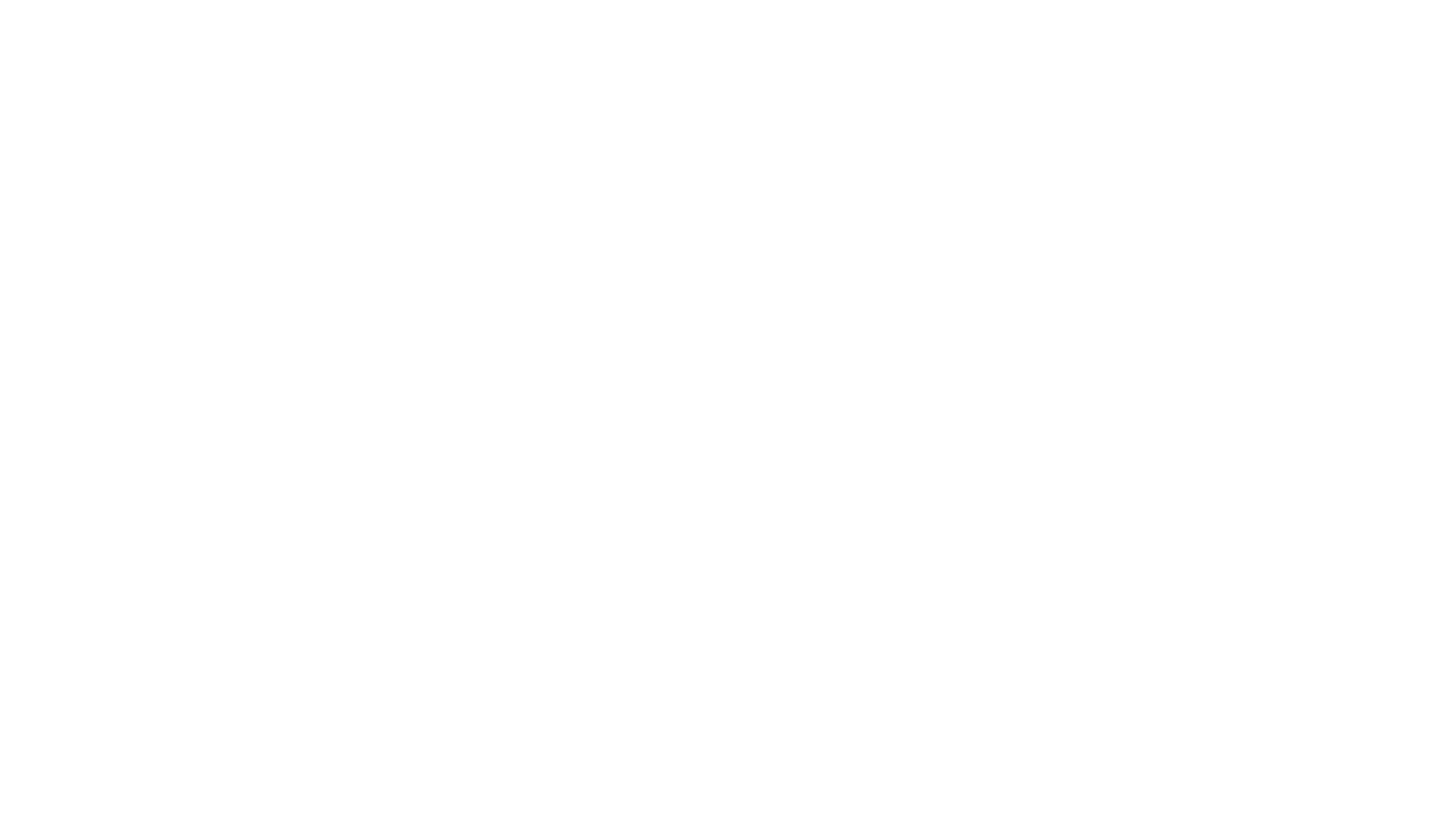 Dispersal
The action or process of distributing or spreading things over a wide area.
Plants cannot move from place to place, so the seeds fall near the mother plant. 
They may not germinate as they do not get enough sunlight, air, water and minerals
Seeds disperse by different means like ….
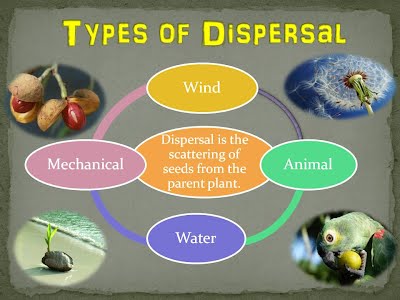 Agents of Dispersion
The seeds are carried away from the parent plant to far off places by wind, water, animals or explosion of seeds
Wind , water and animals are called the agents of dispersal 
https://youtu.be/3CCOWHa-qfc
Dispersal by wind
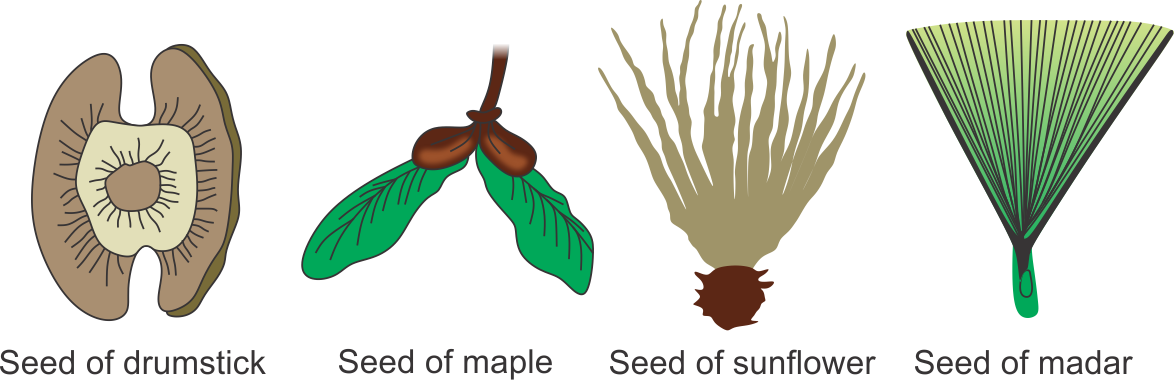 Some seeds are very light in weight and have wings or fine hair on them
Such seeds are carried away easily by wind
Dandelion have fine hair
Sycamore have wings to float in air
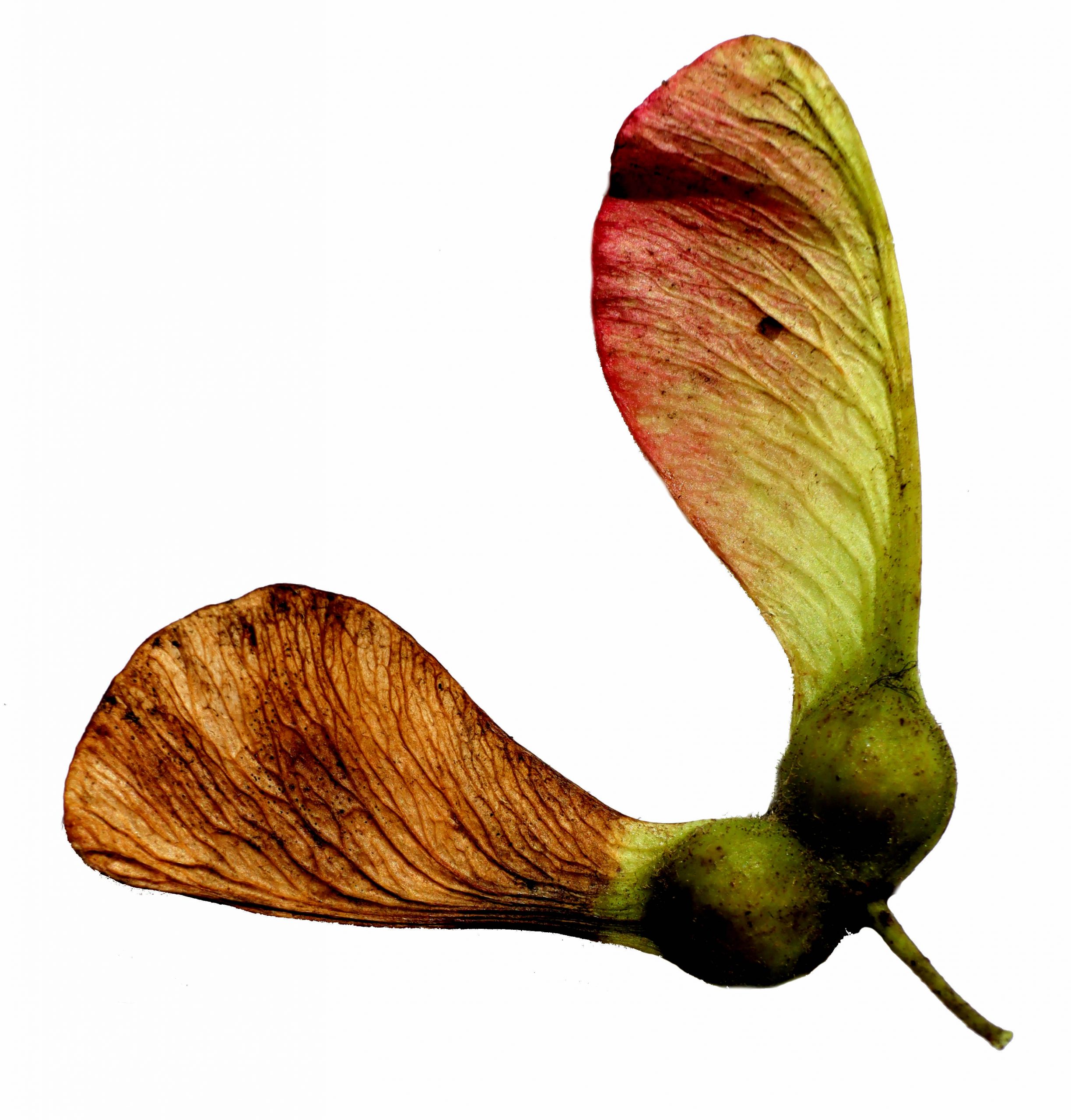 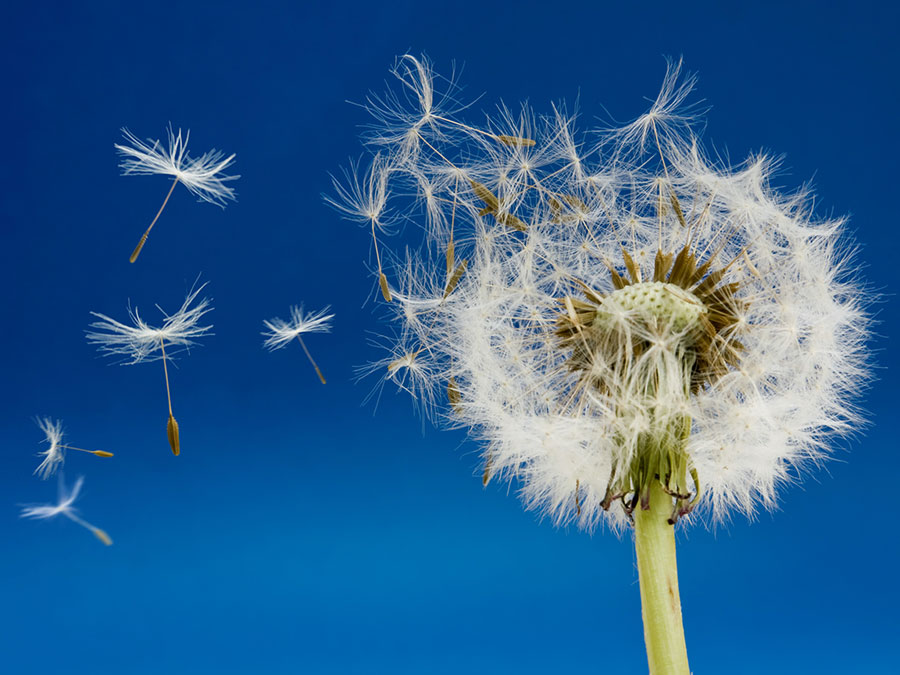 Dispersal by water
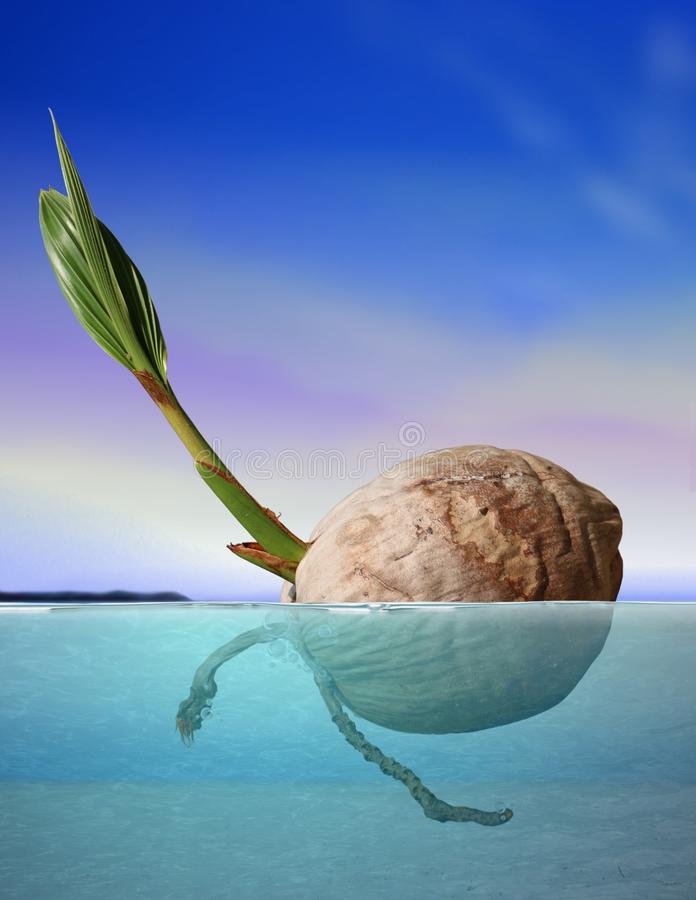 Many plants grow near water bodies
Seeds or fruit of coconut and lotus are usually carried away by the water to far off places.
Coconut are hollow covered with rough hair this makes them light to float in water
Lotus fruits has a spongy part which them to float
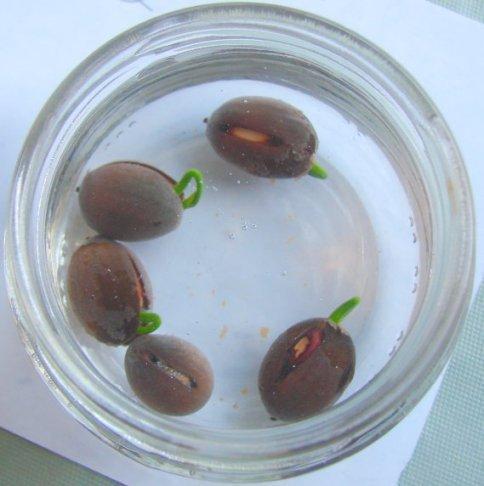 Dispersal by animals
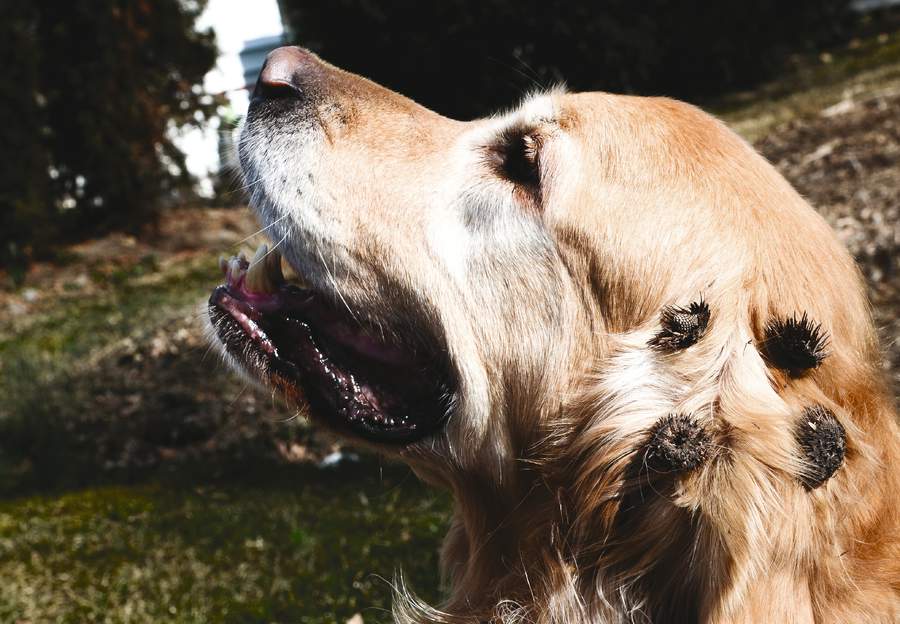 Some seeds have hooks, spines or stiff hairs. 
The seeds will stick to the body of other animals, feathers of birds or our clothes
Birds eat the fruit and the swollen seeds come out through the waste
Even we disperse the seeds as we eat the fruits like the melons, oranges, papaya,etc
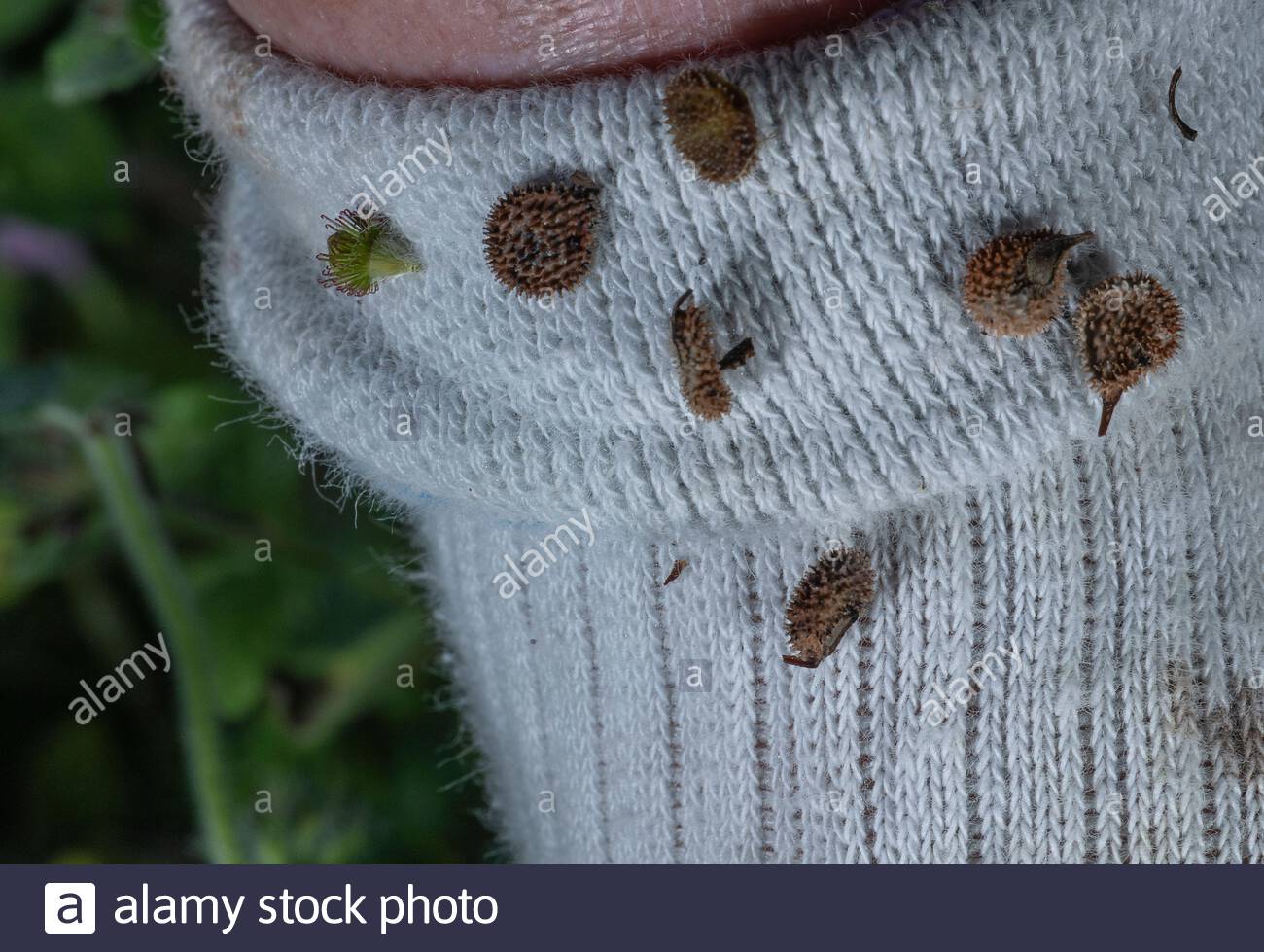 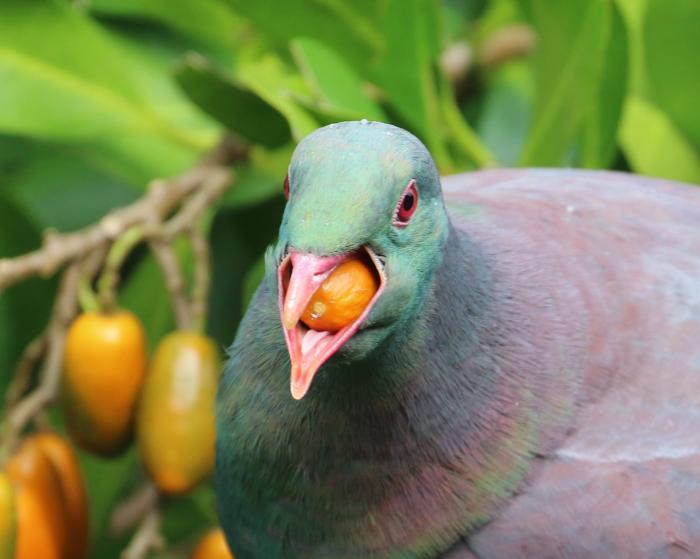 Dispersal by explosion
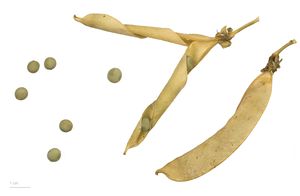 Fruits of some plants like the pea and balsam expose their seeds by explosion
Thus their seeds are scattered far away from the mother plant
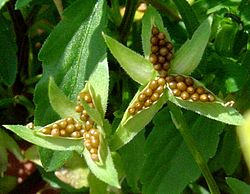 Reproduction from different parts of the plant
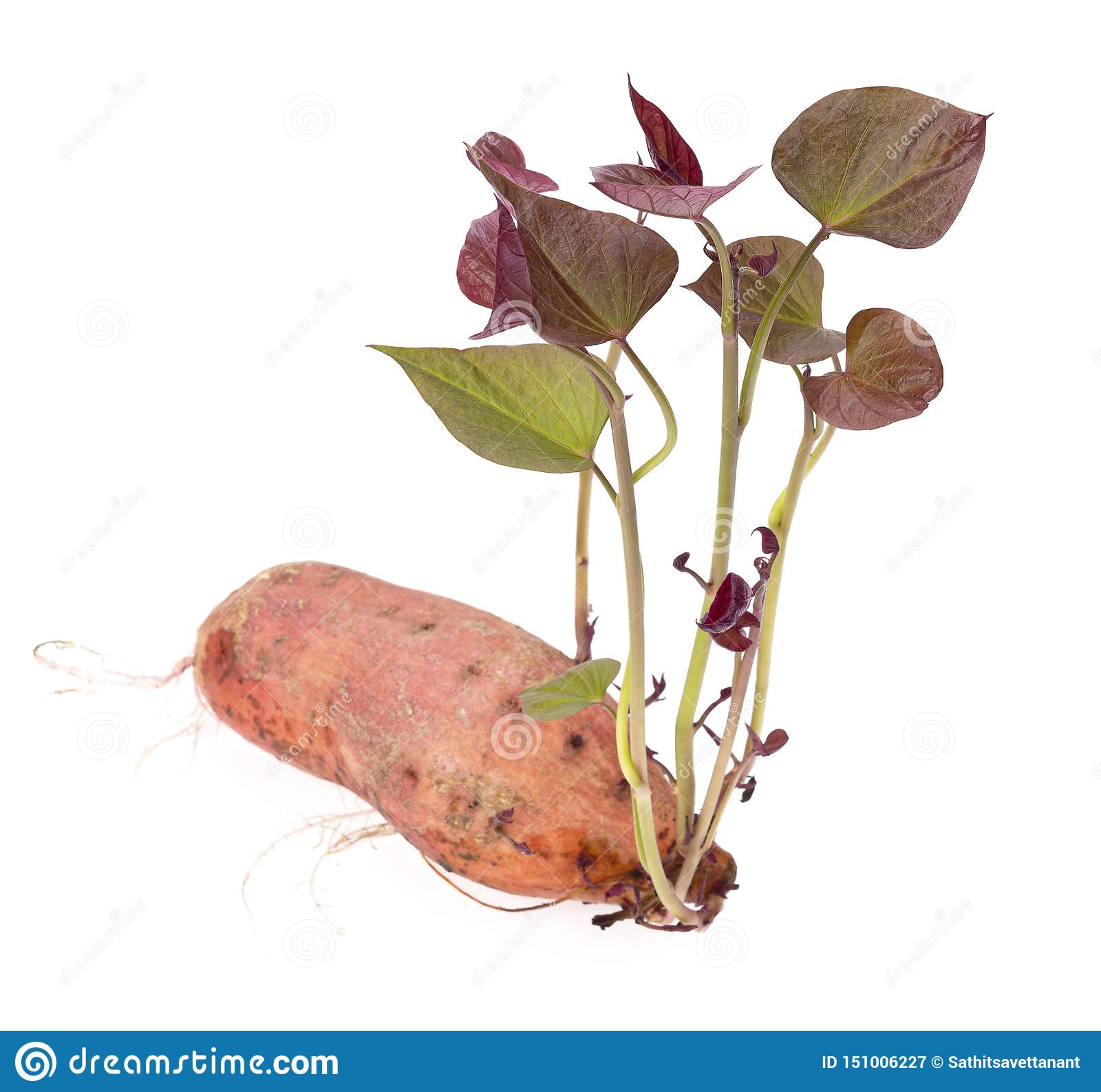 Most of the plants reproduce by seeds but some plants reproduce by stem, leaves, roots, etc
Root: Sweet potato 
Leaves: Bryophyllum. The leaves contain the buds when they fall to the ground they grow into new plant.
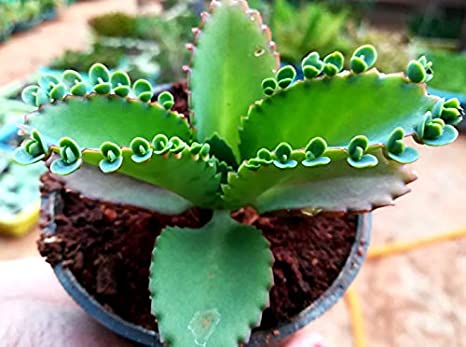 Rose and hibiscus
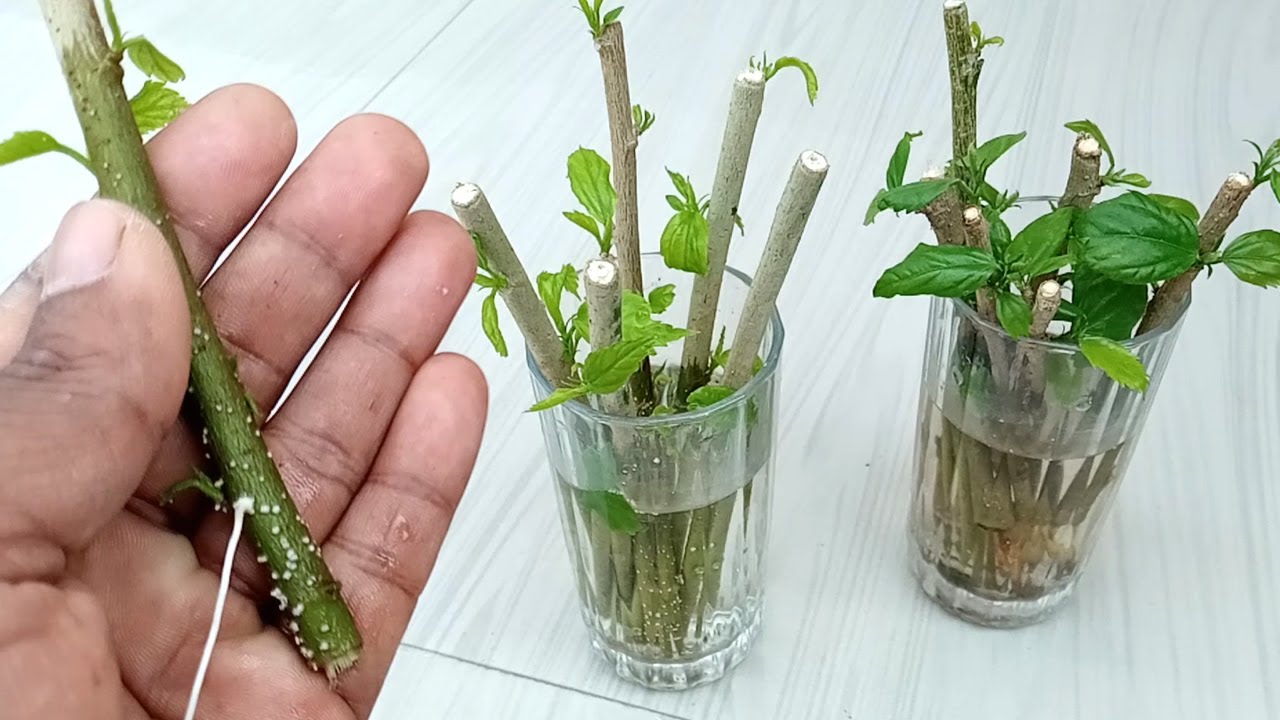 Stem: Rose and Hibiscus. When the stem of these plants are placed in the soil they grow into new plant.
Money plants and strawberries grow from stem cutting
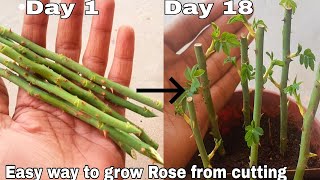 Potato and onions
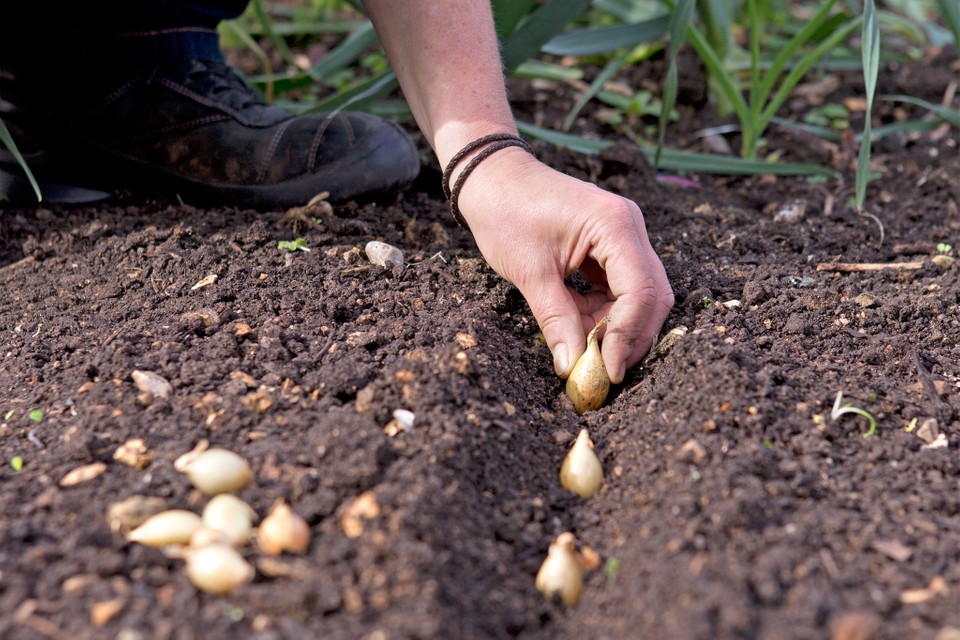 Potatoes and gingers have underground stem
They have small buds on them which further develop into new plant 
Onion and garlic have underground stem called as bulbs, new plants grow from the bulbs
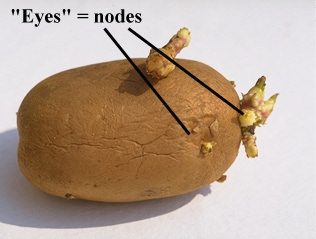 Crop and agriculture
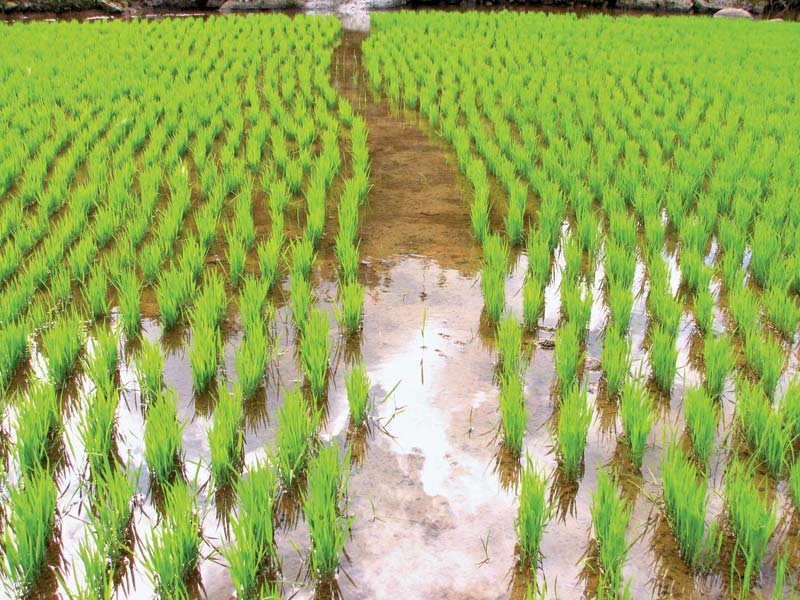 When a crop is grown in large quantity for food, fibre, etc for our need
The practice of growing crops is called Agriculture 
Different crops grow in different soil, climate and season
Rice require more water, clay soil
Bajra requires less water, sandy soil
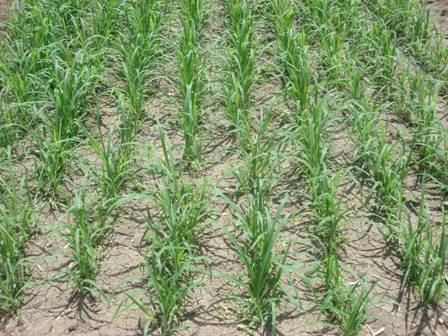 Crops grown in india
Growing healthy crops
https://youtu.be/zAFnTF8FwF8

Good seed, water, fertiliser, pest and disease control, correct time harvest, storing in good place, etc
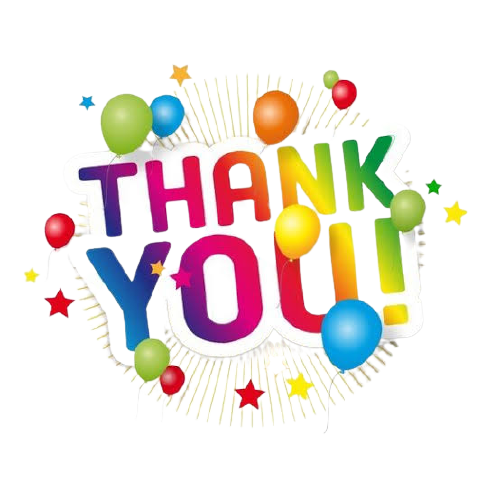